Python@ACE
阿里云ACE 戒空
大纲
ACE Python环境使用
一些设计和实现
展望
ACE介绍
阿里云退出的一款基于弹性扩展的网络应用托管平台。

便捷
安全
高性能
自动弹性
全栈式服务
Python环境使用
创建应用
编写代码
运行
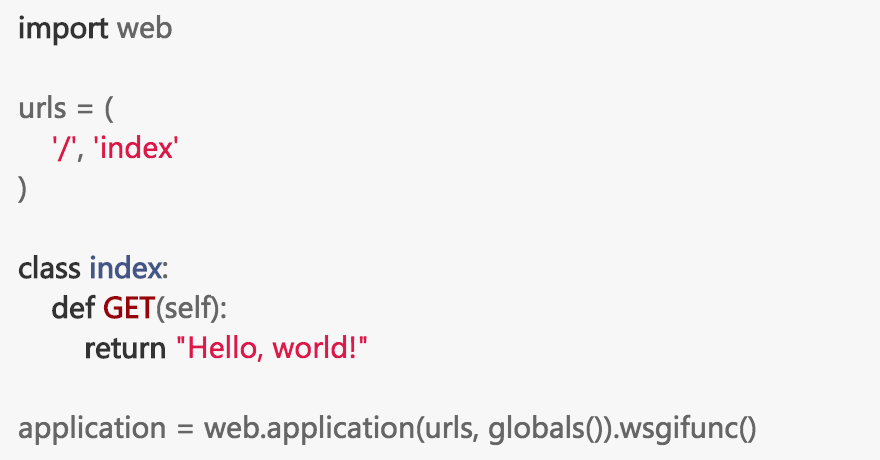 怎么才能运行在ACE里
实现WSGI，而且只需要WSGI
不需要SDK
0代码入侵
常见Web框架轻松运行
web.py, django, tornado, Flask…
依赖安装
使用requirments.txt
支持带C模块的Lib
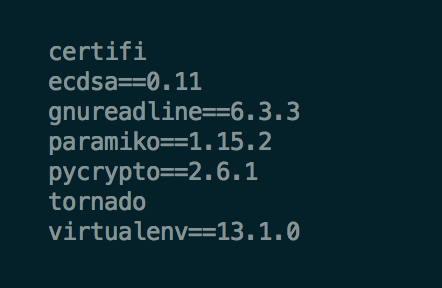 静态文件
声明式静态文件支持
app.yaml
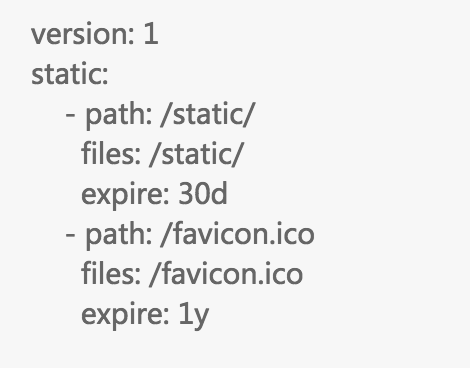 其他
完善的服务
	redis, mongodb, rds, oss…
完全无限制的运行环境
	标准的官方Python2.7，无阉割
	直接访问外部网络
架构
多租户隔离
同时运行多个Python Web
端口冲突？
需要的Python版本不同？
依赖冲突？
安全：访问其他应用的代码？
资源的问题
CPU被某个应用吃光了？
应用日志太大，磁盘写满了！
…
[Speaker Notes: 都使用/ace/app目录
/tmp目录]
多租户隔离：Virtualenv
Virtualenv
	解决依赖问题
	But 只能解决依赖问题
多租户隔离：容器
容器技术：Linux Container

操作系统级虚拟化方式，在一台Linux主机上运行多个隔离的容器，每个容器具有自己的CPU、内存、网络、磁盘、文件系统等资源。

Linux Kernel提供了Cgroup和Namespace
ACE的容器
LXC: Container的用户空间接口和工具。

ACE使用LXC创建Container，应用运行在Container里。

每个Container具有特定的资源配置，具有独立的PID Namespace、Network Namespace和目录结构。
文件系统结构
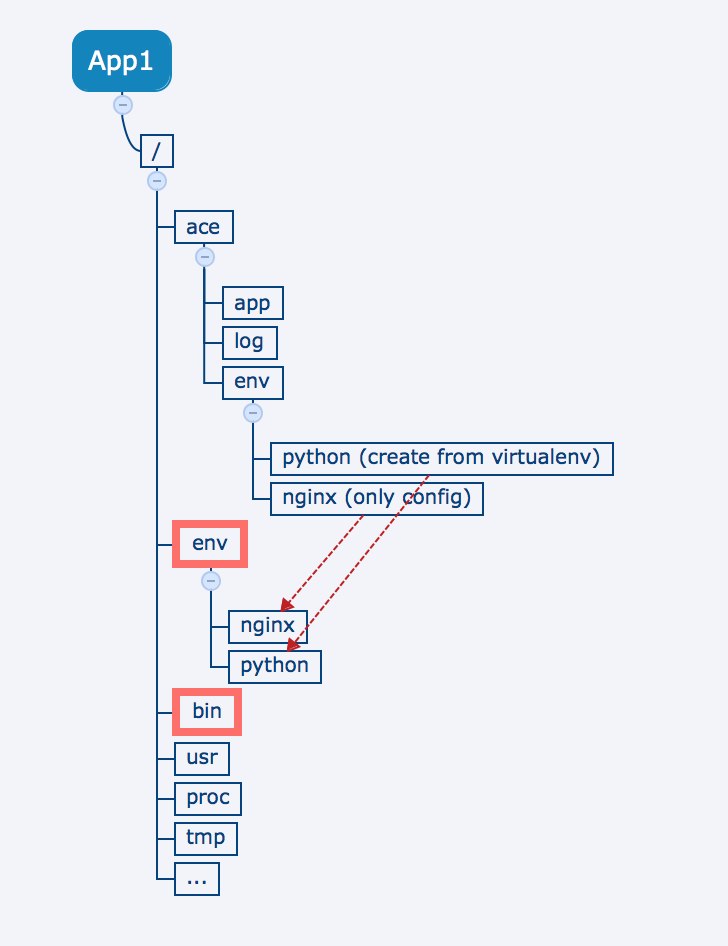 [Speaker Notes: Bind mount
应用具有独立的文件视图，无需动态判断路径]
容器的创建
每个容器里的Nginx、Python怎么安装？
容器的创建
从宿主机以只读方式挂载到容器
对于Python，使用Virtualenv创建一个环境
对于Nginx，创建一份配置

依赖安装到Virtualenv创建的环境中
[Speaker Notes: 其他：资源的隔离、网络、安全等，省略]
资源的隔离
Cgroup
	CPU、内存、磁盘IO

磁盘配额
	Linux Quota

网络
	cgroup + tc
从Nginx到Python
Python部署方式
	CGI ? 
	FastCGI ?
	WSGI !

WSGI Server的选择
	Nginx + uWSGI 
	Nginx + gunicorn
	…
从Nginx到Python
ACE上的选择
	Nginx + uWSGI With Unix Socket
安装依赖的问题
pip install package

速度必须要快，很慢甚至超时绝对不行。

PyPI经常连不上。。。你懂的
安装依赖的问题
怎么办？搭建自己的PyPI Mirror!

devpi
	PyPI Mirror，功能强大、使用方便。

ACE构建了一个独立的devpi集群，部署时通过内网下载依赖，速度飞快。
展望
支持Python3

新的虚拟化技术
	Docker ？
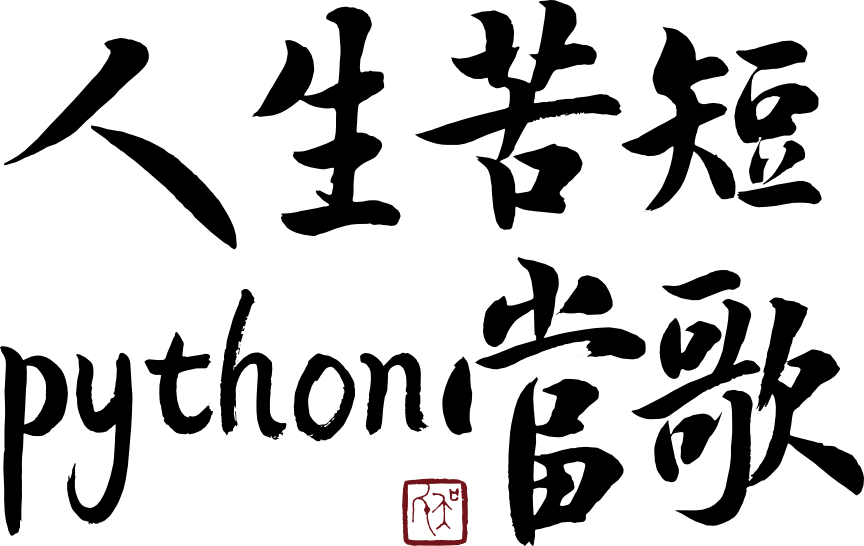